Introduction to genome assembly strategies
Genome assembly and QCVirtual seminar, 4th and 7th Dec 2023
Contaminant detection and identification
Intended learning outcomes

Understand how contamination impacts genome assembly and assembly QC parameters
Identify contaminated samples based on assembly QC parameters from Quast
Use kraken (command line) to identify contaminant species from genome assemblies
Use kmerfinder (via web browser) to identify contaminant species from genome assemblies
Use kraken (command line) to identify contaminant species from Illumina reads
Perform basic genotyping with MLST (Multilocus Sequence Typing) on assemblies
Understand the general approach to identify mixed strain samples and name a few tools that can help identify mixed strains
How does contamination impact assembly QC parameters?
Let’s have a look at the Quast report we generated last session
Identifying contaminated samples
Identifying a contaminated sample becomes more difficult if
The contaminant makes up a very small fraction of the sample
The contaminant is genetically similar to the target organism

Cross-contamination from different species is generally easy to identify both from assembly data and raw sequencing data

Intraspecies contamination (or mixed-strains, i.e. samples were multiple different variants of the same species are present) can be more complex to identify
You may need to check for SNPs within the core genome
You can identify SNP variation in the core genome by mapping reads to the genome or to specific parts of it (f.ex. the seven MLST genes)
Contaminant identification
If I have to re-extract DNA and resequence my sample anyway, do I really need to know what the contaminant is?

Strictly speaking, no. But…
It can help your lab identify processes where cross-contamination might happen
You may be able to make conclusions about your sample despite contamination (presence of AMR genes, sequence typing…)
Often identifying the contaminating species is quite simple.
[Speaker Notes: Your lab will surely benefit from knowing]
Identifying contaminant species with kraken
Kraken is a widely used and very efficient kmer based taxonomic sequence classifier

It can be used on both raw sequencing reads and assembly files

Excellent tool for checking whether your sequence data actually contains what you expect
Kraken
https://ccb.jhu.edu/software/kraken/MANUAL.htmlhttps://genomebiology.biomedcentral.com/articles/10.1186/gb-2014-15-3-r46


Kraken2:
https://github.com/DerrickWood/kraken2/blob/master/docs/MANUAL.markdown
https://genomebiology.biomedcentral.com/articles/10.1186/s13059-019-1891-0
Identifying contaminant species with kmerfinder
Kmerfinder is a simple species identification tool which does kmer-matching between a  genome assembly and reference genomes in the RefSeq database

It conveniently also has an online version

https://cge.food.dtu.dk/services/KmerFinder/
https://bitbucket.org/genomicepidemiology/kmerfinder
Multilocus sequence typing (MLST)
MLST is a typing method in which an organism is classified according to the exact DNA sequences found in 7 housekeeping genes

Which 7 genes depend on the organism

We will first perform in-silico MLST  on our genome assemblies using a program simply called ”MLST”
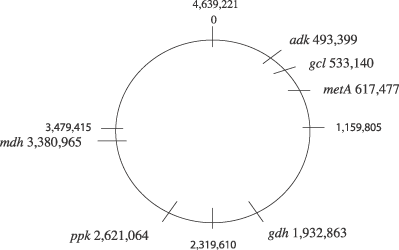 https://github.com/tseemann/mlst
https://onlinelibrary.wiley.com/doi/full/10.1016/S0378-1097%2803%2900295-7
Ariba MLST
The MLST program uses Nucleotide Blast to locate MLST genes in an assembly and identify while alleles are present

This is very fast and efficient, but in a mixed strain sample the gene sequence found in your assembly will often just match the dominant strain in your sample

By mapping reads to MLST genes we can identify variation within MLST genes to see if more than one sequence type is present

Ariba MLST is a convenient tool for this
Recap
Contaminated samples are, for the most part, straight forward to identify from basic genome QC parameters

It is harder to identify a sample as contaminated if the contaminant is genetically similar to the target organism and/or is found in very low abundance

Taxonomic classifiers are excellent for identifying contaminant species, but they are only as good as your database!

While genome assemblies are convenient to work with and allow for a lot of both simple and sophisticated analyses, you do lose some information which is contained in the raw sequencing data
Acknowledgements
The creation of this training material was commissioned by ECDC to Statens Serum Institut (SSI) with the direct involvement of Thor Bech Johannesen